Olomoucký kraj
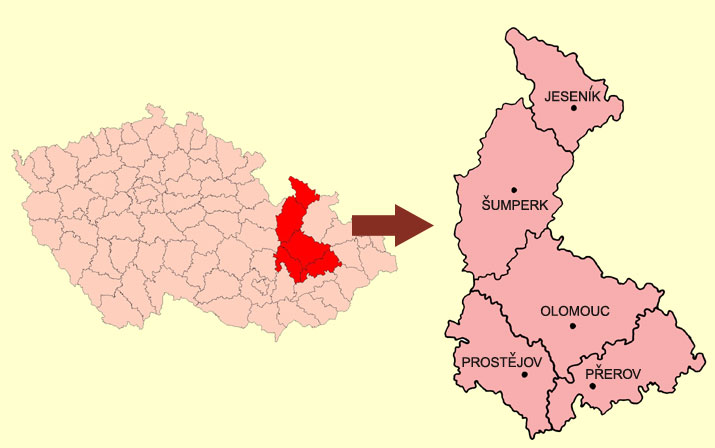 ZNAK       A     VLAJKA
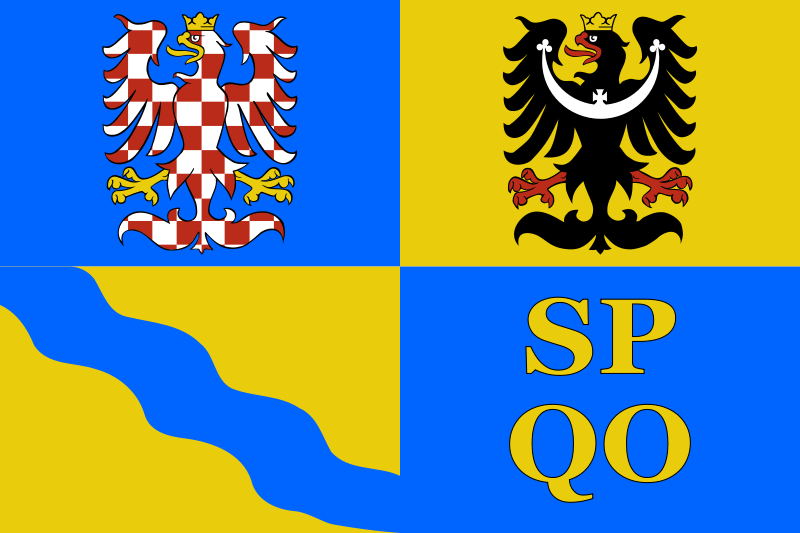 ZÁKLADNÍ INFORMACE
Krajské město: Olomouc
Hejtman: Jiří Rozbořil 
Rozloha: 5 267 km 
Počet obyvatel: 638 638 
Nejvyšší bod: Praděd (1 491m) 
Počet okresů: 5 (Olomouc, Přerov,          			        Prostějov, Šumperk, Jeseník)
STATISTICKÉ ÚDAJE
PRŮMYSLOVÉ PODNIKY
Sigma Group Lutín
Siemens Mohelnice 
Adriana Litovel 
Precheza Přerov 
A.W. s.r.o (Olomoucké tvarůžky) 
Nestlé Česko (závod ZORA) 
OLMA a.s. 
Tondach Hranice
VĚDA A VZDĚLÁNÍ
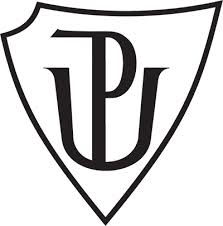 V Olomouci sídlí Univerzita Palackého, která byla založena již v roce 1573 a tím se řadí po Karlově univerzitě za 2. nejstarší univerzitou na našem území. 
Byla zde založena také Moravská vysoká škola sídlící v budově Regionálního centra Olomouc. Na této škole je jedna fakulta se třemi obory.
 Je zde také nově vzniklá neuniverzitní Vysoká škola logistiky se sídlem v Přerově zakončená magisterským studiem.
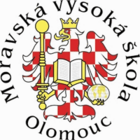 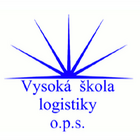 VYŠŠÍ ODBORNÉ ŠKOLY
Vyšší odborná škola zdravotnická Emanuela Pöttinga
Vyšší odborná škola a Střední průmyslová škola elektrotechnická
Vyšší odborná škola sociální - CARITAS
Vyšší odborná škola sociální a teologická - DORKASA
OSOBNOSTI
Jiří Wolker                              Ladislav Županič



  
Hana Maciuchová                   Libor Vojkůvka
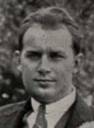 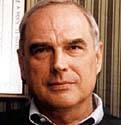 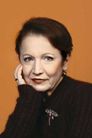 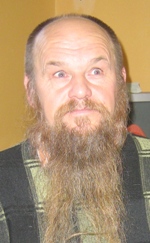 Hrad Bouzov
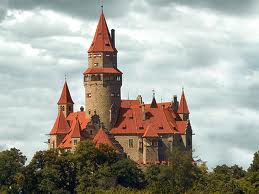 Hrad Šternberk
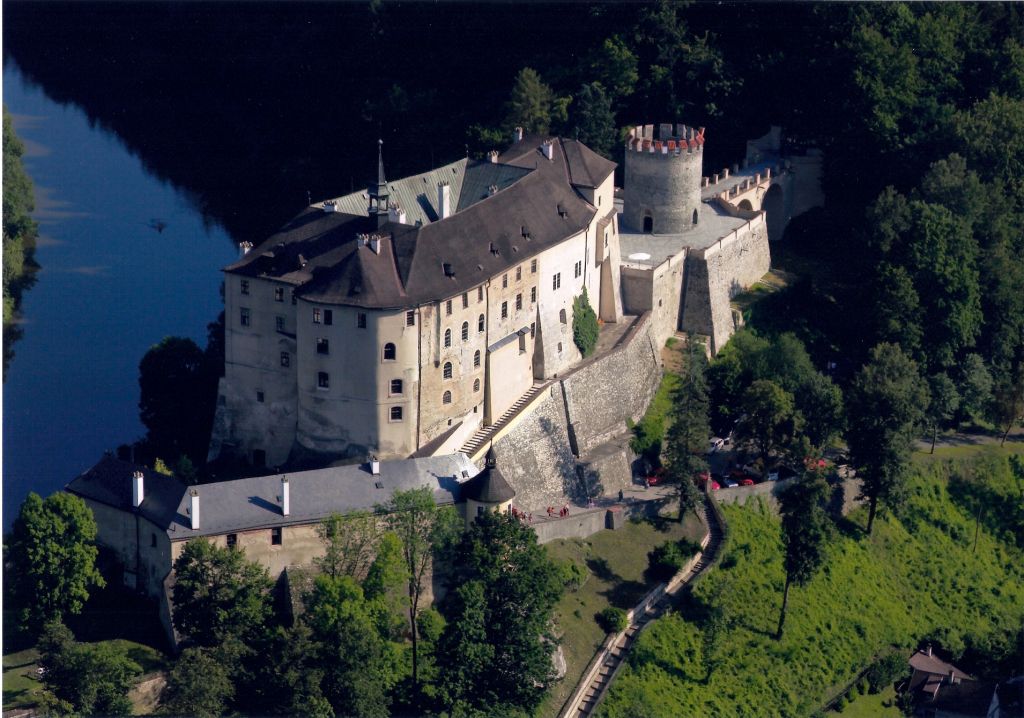 Zámek Velké Losiny
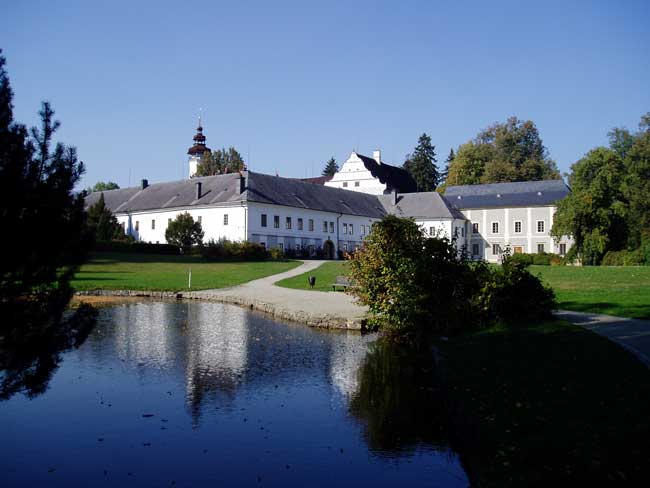 Zámek Náměšť na Hané
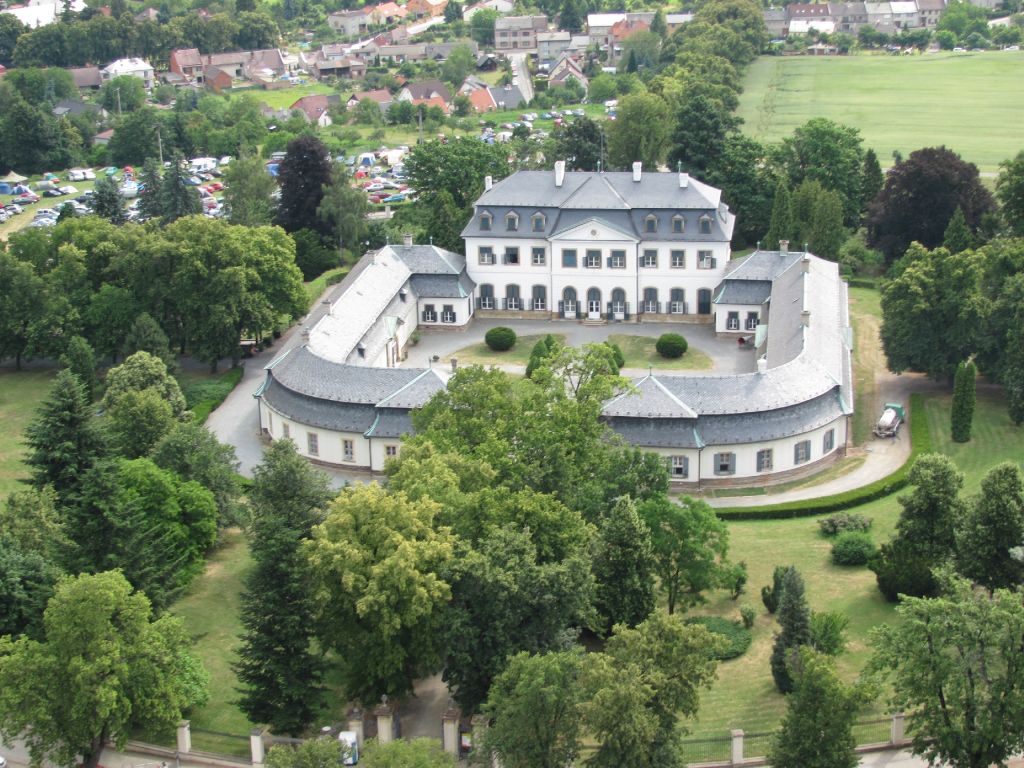 Katedrála sv. Václava v Olomouci
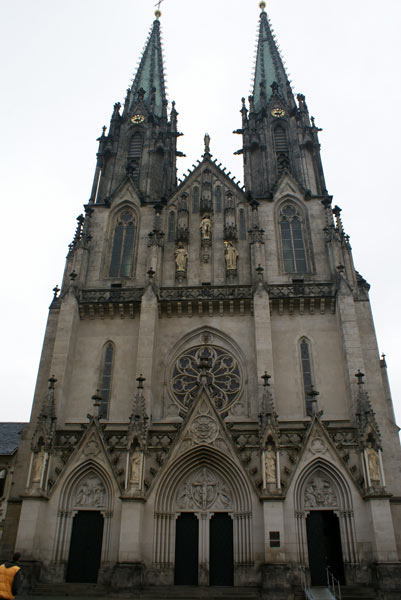 Soubor barokních kašen a sloupů
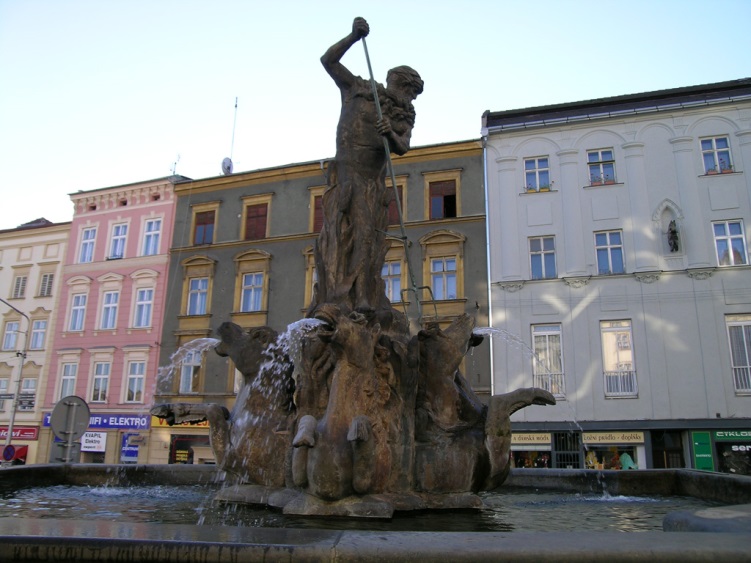 DĚKUJEME ZA POZORNOST